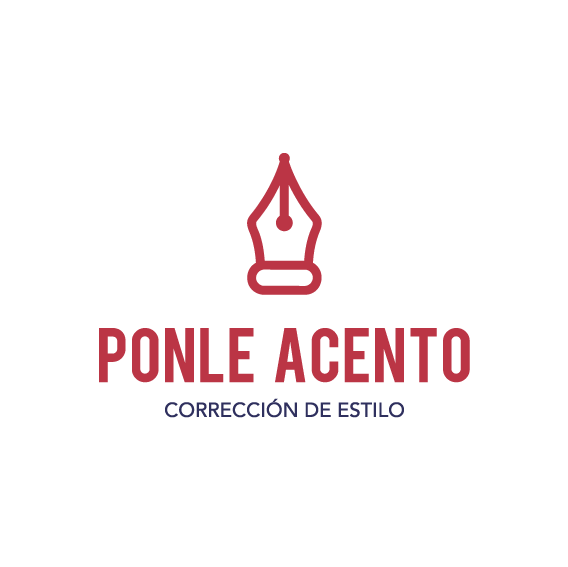 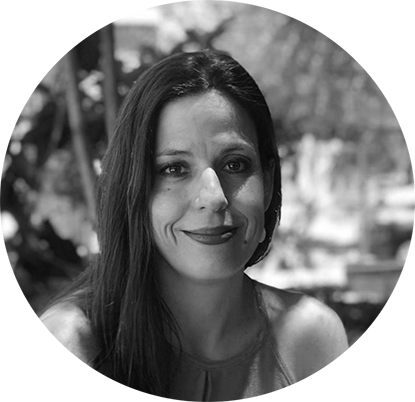 Mina Navarro
Licenciada en Ciencias de la Comunicación por el ITESO.
Fundadora de Ponle Acento, empresa dedicada a la corrección de estilo y capacitación en habilidades de comunicación.
Editora y correctora de estilo. Instructora de talleres de ortografía y redacción, comunicación y liderazgo. TEDx Staff. 
Diseñadora del juego de mesa “Ponle Acento”.
Ha tenido experiencia como reportera en medios de comunicación escrita.
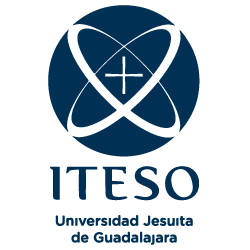 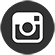 @MinaNavarroU
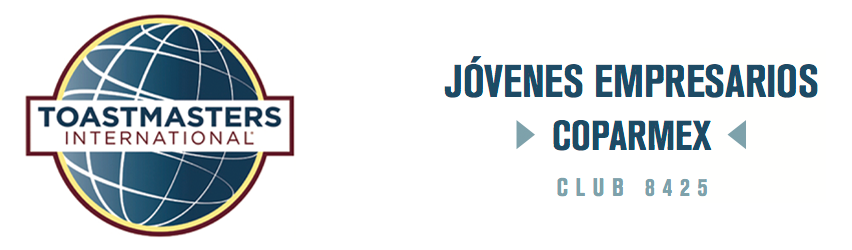 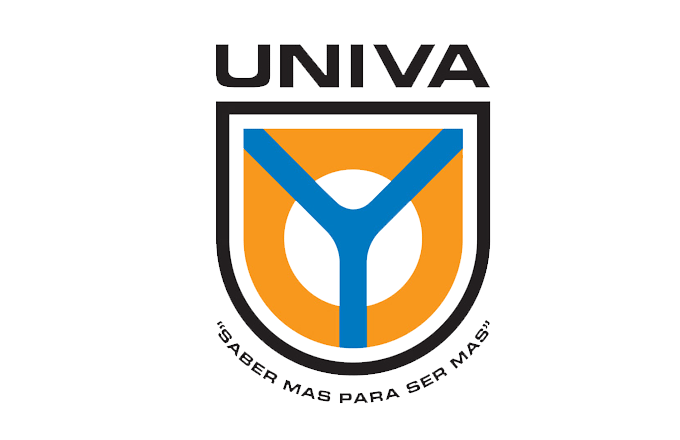 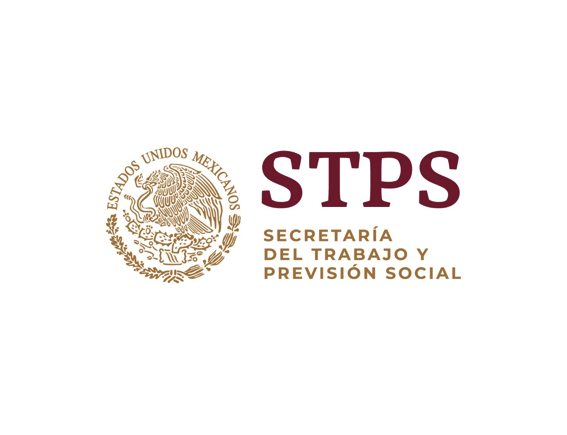 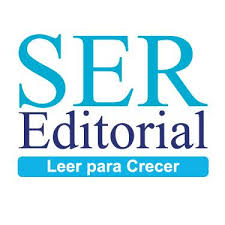 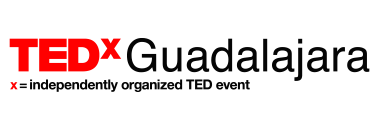 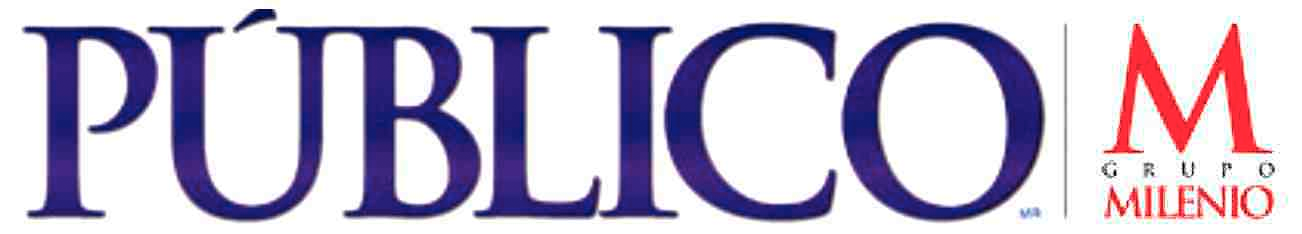